Різновиди клітинок
Клітинка - один з найпопулярніших видів малюнків на тканині: перші згадки про неї датуються  III століттям нашої ери. Тканини з малюнком у клітку отримали загальну назву « шотландка » , тому що вони родом з Шотландії . Щільна вовняна тканина в клітку в цій країні стала знаком клану : кожен рід мав певний за кольором і розміром малюнок клітини , званий « тартан ». Спеціальна компанія займається реєстрацією тартанов , яких нині налічується 2200 варіантів : фамільні , королівські , державні забарвлення , створювані з нагоди свят - все враховується !
КЛІТИНКА
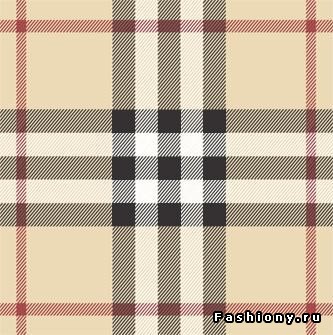 • Англійська клітинка - неяскравий картатий малюнок на вовняних костюмних тканинах , який використовується у виробах класичного стилю. Колірна гамма включає сірі та коричневі тони. Прикладом є тканина,яка є фірменною для бренду Burberry , виконана в поєднаннях коричневого , чорного , бежевого і червоного кольорів.
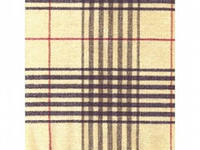 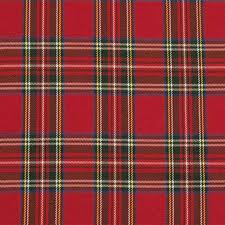 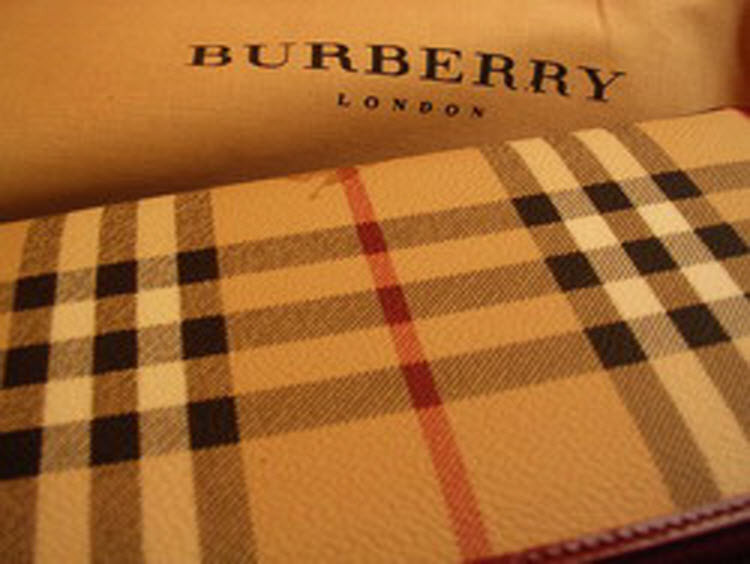 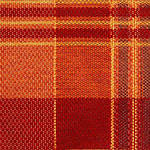 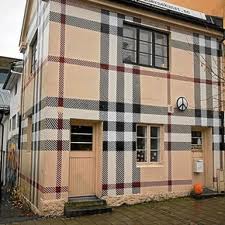 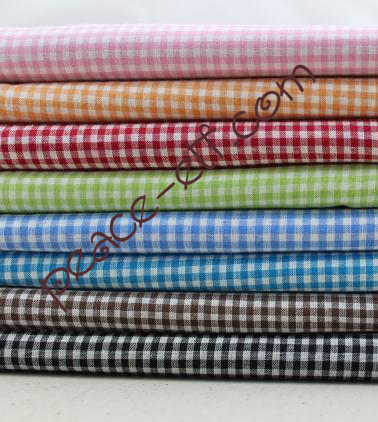 • «Віші» - малюнок у дрібну клітинку , що з'явився в 1850 р. і названий на честь французького міста
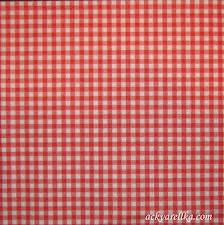 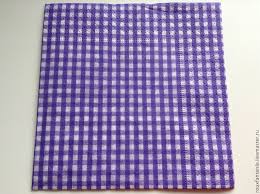 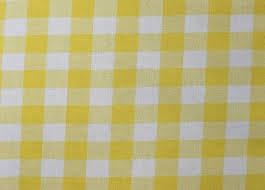 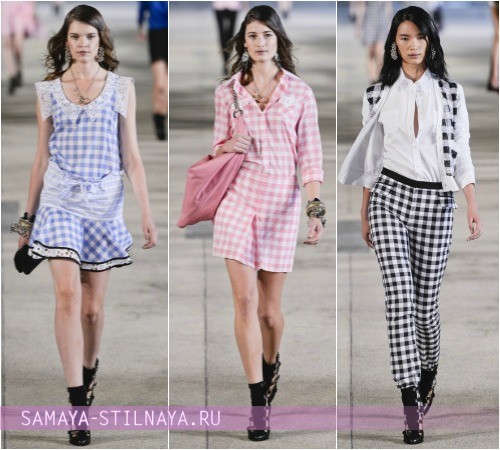 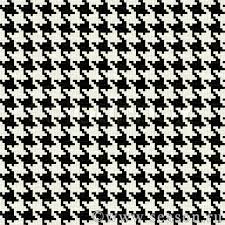 • « Куряча лапка » (« п'є- де- кок » ) , «гусяча лапка » (« п'є- де- куль» ) , « собачий зуб» - двоколірний , контрастний малюнок на тканині у вигляді деформованої клітини , з витягнутим кутом - одержуваний шляхом переплетення ниток ; тканини з таким малюнком ввела в моду Коко Шанель у 20- 40 -ті роки XX століття. В Англії та Фінляндії цей малюнок більших розмірів називається « собачий зуб».
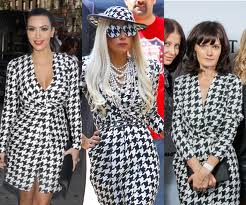 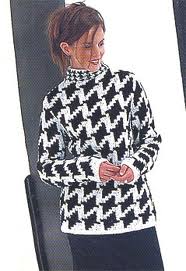 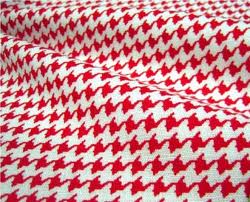 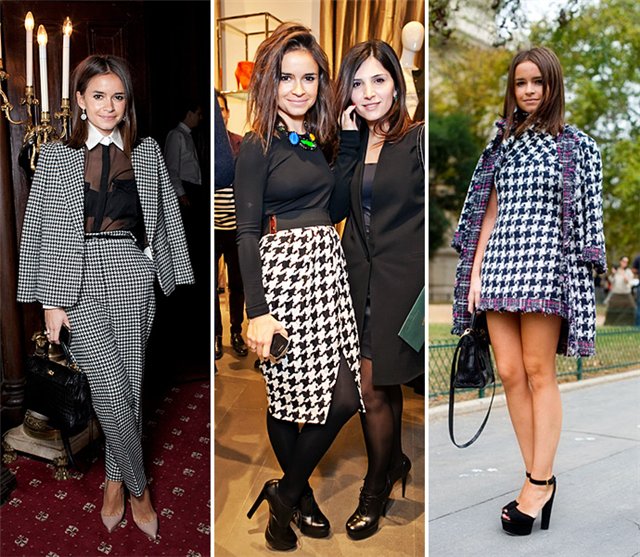 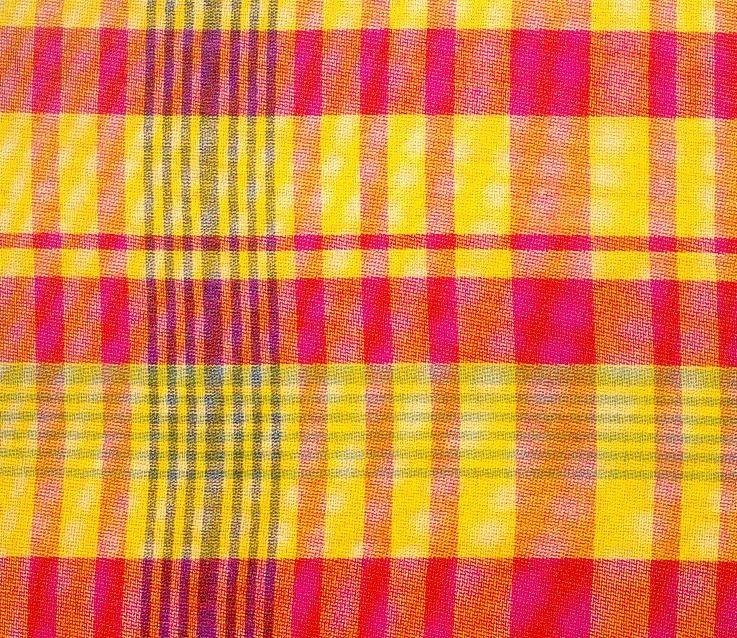 • « Мадрас » - щільна бавовняна тканина з друкованим малюнком багатобарвної клітини великого розміру з асиметричним рішенням композиції ; названа на честь великого промислового міста Індії.
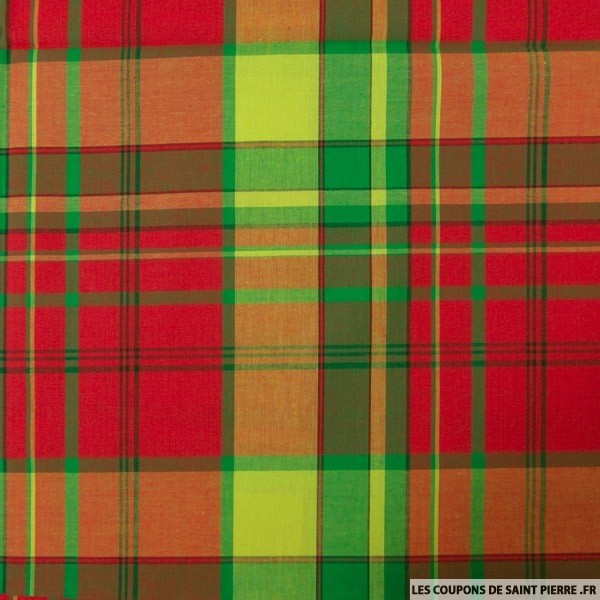 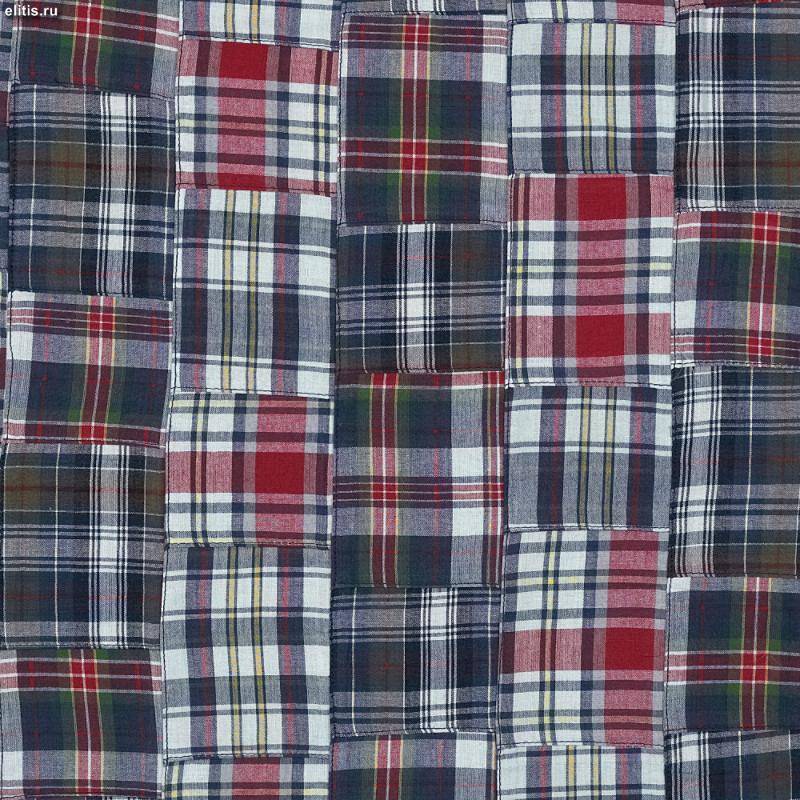 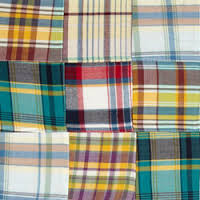 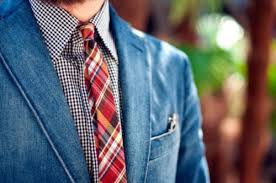 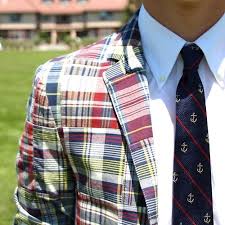 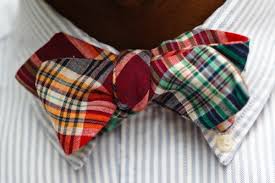 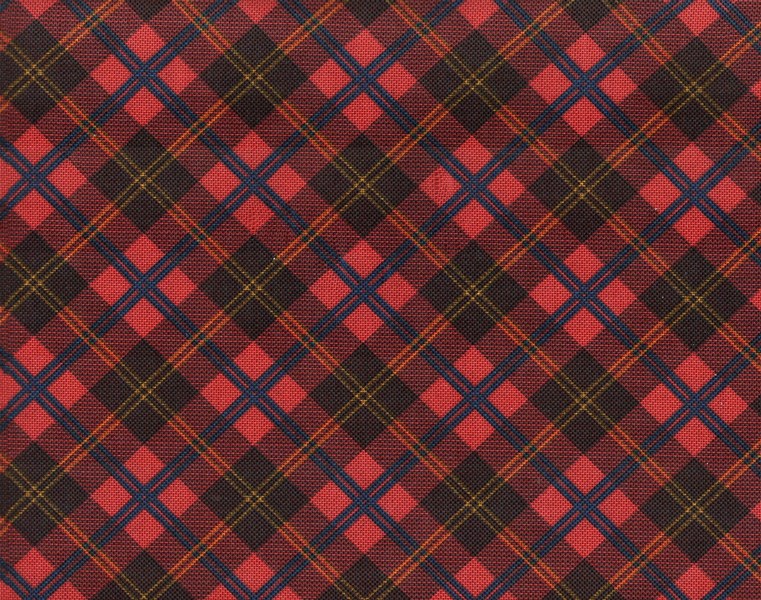 • Оксфорд - бавовняна або з додаванням хімічних волокон сорочечная тканину в смужку чи клітинку .
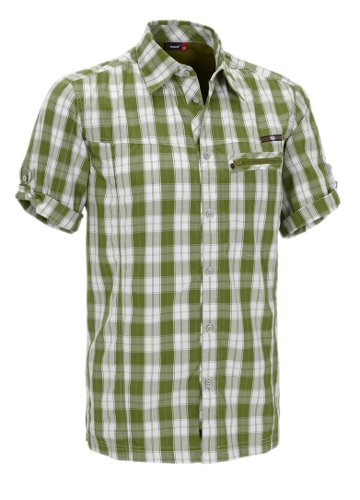 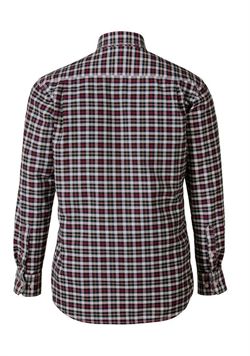 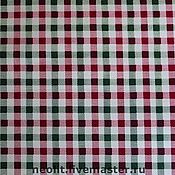 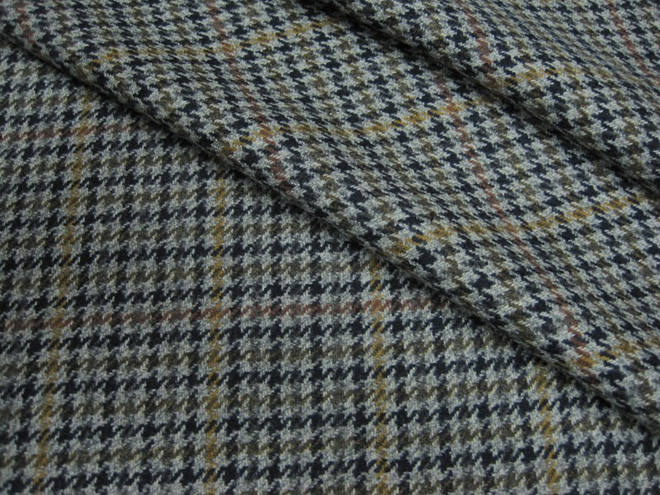 • « Пепита » - невеликий малюнок на тканині у вигляді квадратів « із завитками » , одержуваний шляхом переплетення ниток контрастних кольорів; родом з Іспанії .
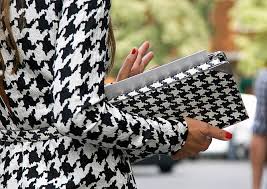 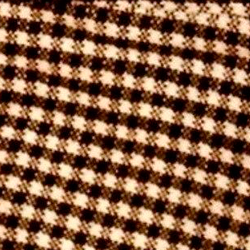 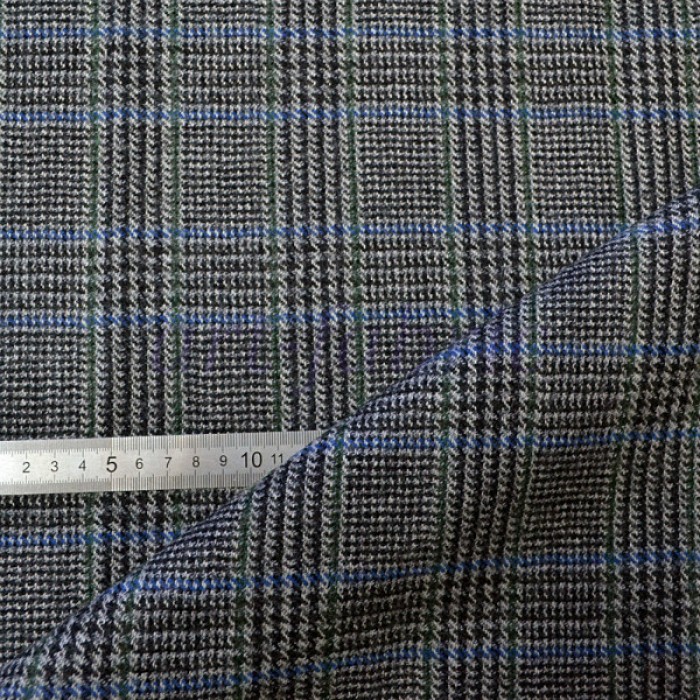 • «Принц Уельський » (« Естерхазі » , Віндзорська клітка) - костюмна вовняна тканина сірого кольору з тонкими смугами світлого і темного кольору , при перетині яких утворюються клітини ; в назвах задіяні імена вельмож , які використовували ці тканини у своїх костюмах , незважаючи на їх низьке походження .
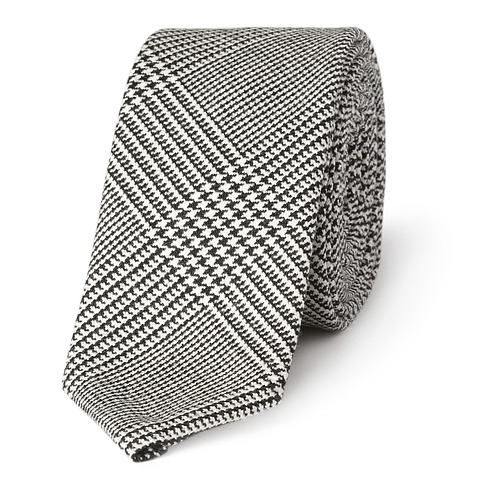 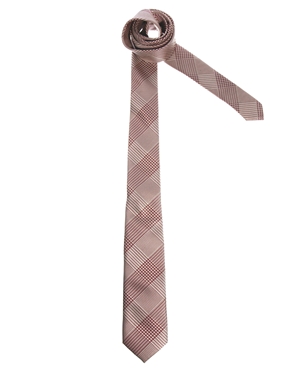 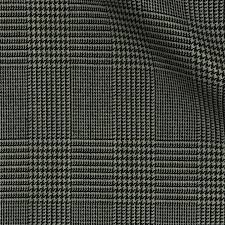 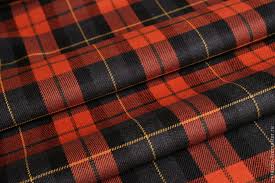 • Тартан - клітина на щільної шерсті , одержувана переплетенням ниток , знак приналежності до певного роду .
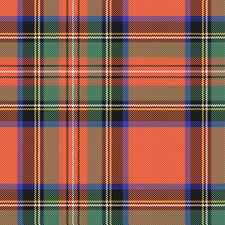 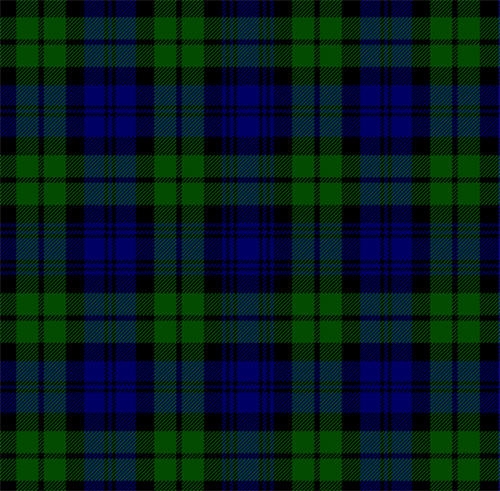 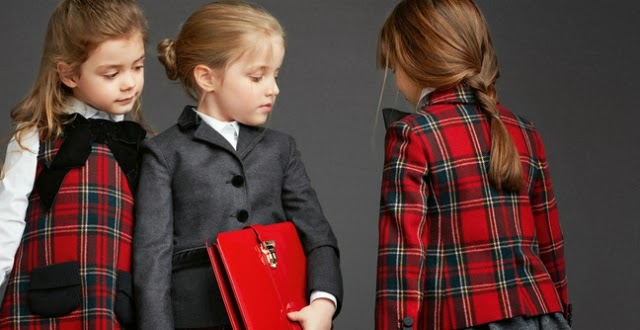 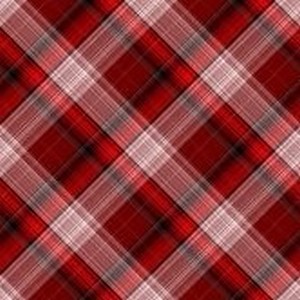 • Шотландка - загальна назва тканин у велику клітинку .
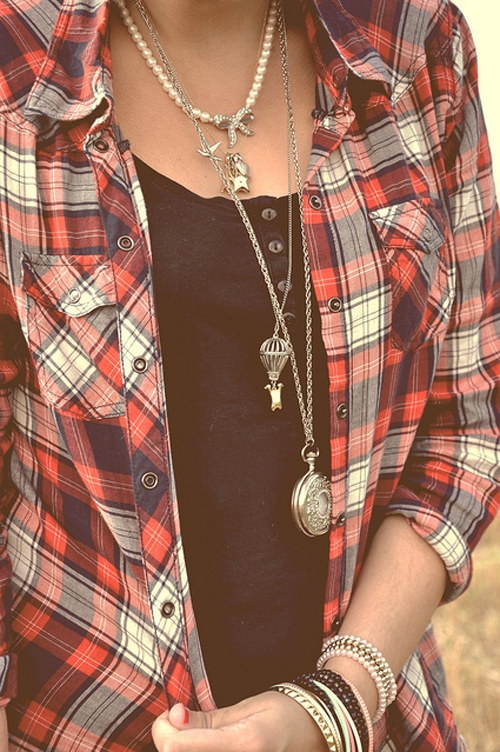 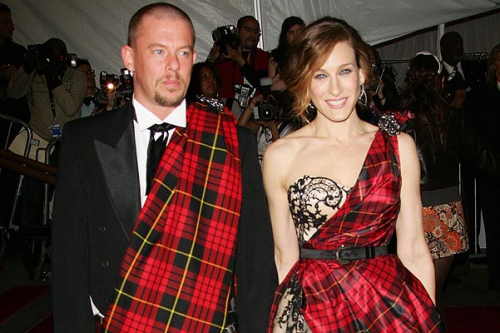